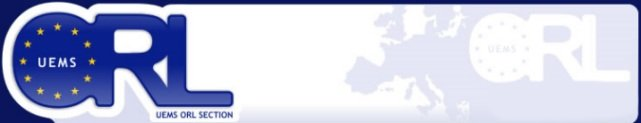 UEMS-ORL meeting with Health Commission Brussels 28 Nov 2017
Adrian M Agius
‘Head and Neck’ in title of our specialty
Official request to amend Annexe V of the LN 2005/36/EC from ‘Otorhinolaryngology’ to ‘Otorhinolaryngology and Head and Neck Surgery’
Requested appointment via various channels-2 months (rehabilitation medicine waiting over 7 years)
Contact with legal officer in Health Commissariat Anneka Nowak
Security screen before appointment
Entry in Transparency Register and assigned a number
Prague DeclarationGeneral Log bookSub specialty training programmes
Observations and conclusions
At same meeting the Health Commission was promoting the Network for treatment of rare diseases (which has no funding and depends entirely on good will of medical staff). Ulrik has taken an active interest in this field
Civil Servants detached from citizen wishes
Political pressure required from MEP’s